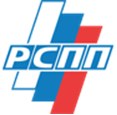 Итоги развития промышленности и задачи на перспективу: взгляд РСПП
Президент Российского союза промышленников и предпринимателей
Александр Шохин
Главные ограничения деятельности компаний
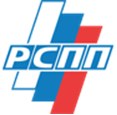 Опрос РСПП
Воспользовались ли компании возможностью занять конкурентные ниши на рынках, которые ранее занимали иностранные компании, ушедшие из России, в % (май 2025 г.)
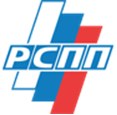 Опрос РСПП
Ведут ли компании проекты в сферах, относящихся к приоритетным направлениям технологического лидерства страны на долгосрочную перспективу, %
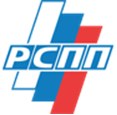 У кого в данный момент компании покупают аналог продукции, поставляемой ранее иностранными контрагентами, ушедшими с российского рынка, в %
Замена поставщиков комплектующих, узлов
Замена поставщиков машин и оборудования
Опрос РСПП
Институты развития, к которым обращались за поддержкой, %
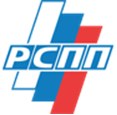 Институты развития инноваций, к которым обращались за поддержкой, %
Опрос РСПП